Онлайн- и оффлайн-данные: интеграция в рекламных кампаниях
Два мира
Online
Offline
Инструментарий 
Нишевые аудитории
Оперативность
Отклик
Массовость
Охват
Воздействие
Доверие
Основные продажи
Проблематика
Разные аудитории

Разные форматы

Разные показатели


Разные задачи
Интеграция: обогащение
Online как инструмент оптимизации offline-кампаний 

Быстрые исследования
Отслеживание реакции на контакт с рекламой
Offline как инструмент оптимизации online-кампаний 

Синхронизация digital-кампаний с выходом ТВ-роликов
Интеграция: слияние
Модель / 
вероятность
Single source
Fusion
Вычисления, базирующиеся на вероятности каждого респондента быть охваченным комбинациями медиа
Совмещение данных разных исследований путем сопоставления респондентов из них используя факторы, присутствующие в каждой базе (например, демография, география, стиль жизни и пр.)
Одна выборка респондентов – оценка контактов с разными медиа
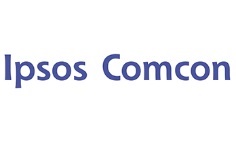 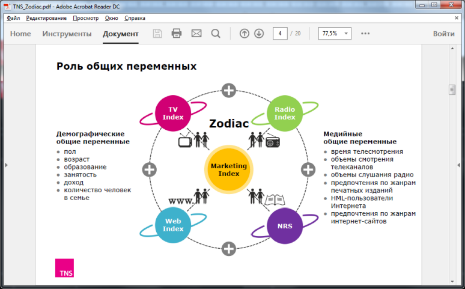 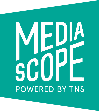 Пересечение охватов
R(1+2) = R1 + R2 – (R1 X R2)